TRƯỜNG TIỂU HỌC QUẢNG TIÊN
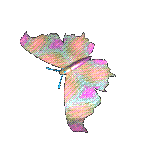 CHÀO MỪNG QUÝ THẦY CÔ
VỀ DỰ GIỜ THĂM LỚP
Môn Tự nhiên và Xã hội lớp 3
Bài 29: MẶT TRỜI, TRÁI ĐẤT, MẶT TRĂNG (T2)
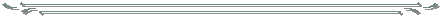 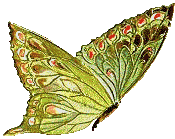 Giáo viên:……………………………………
Lớp:  3
Thứ……ngày…..tháng…..năm…….
TỰ NHIÊN VÀ XÃ HỘI
Bài 29: MẶT TRỜI, TRÁI ĐẤT, MẶT TRĂNG (T2)
1. Thực hành cùng Minh và Hoa.
Em hãy quan các bức tranh và thực hành cùng Minh và Hoa
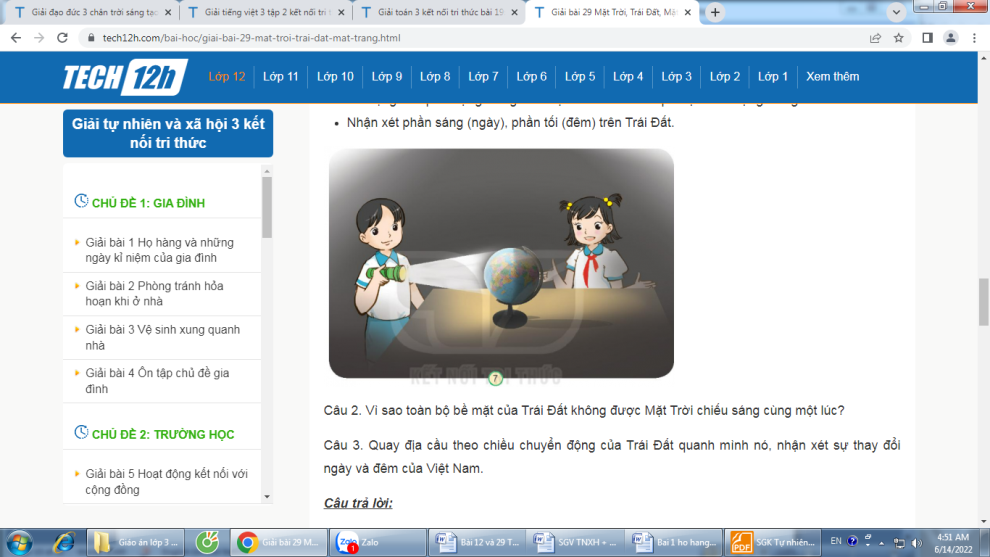 Thứ……ngày…..tháng…..năm…….
TỰ NHIÊN VÀ XÃ HỘI
Bài 29: MẶT TRỜI, TRÁI ĐẤT, MẶT TRĂNG (T2)
3. Quay quả địa cầu theo chiều chuyển động của trái đất quanh mình nó , nhận xét sự thay đổi của ngày và đêm
2. Vì sao toàn bộ bề mặt của trái đất không được mặt trời chiếu sáng cùng một lúc
Vì Trái Đất hình cầu nên Mặt Trời luôn chỉ chiếu được một nửa Trái Đất
Nhờ đâu mà mỗi địa điểm trên Trái Đất đều được trải qua ngày và đêm?
Nhờ Trái Đất luôn chuyển động quanh mình nó nên trên trái đất chỗ nào cũng được trải qua ngày và đêm
*/Thời gian Trái Đất chuyển động được một vòng quanh mình nó là một ngày đêm. Thời gian Trái đất chuyển động được một vòng quanh Mặt trời là một năm
Thứ……ngày…..tháng…..năm…….
TỰ NHIÊN VÀ XÃ HỘI
Bài 29: MẶT TRỜI, TRÁI ĐẤT, MẶT TRĂNG (T2)
1. Thực hành với quả địa cầu:
Chỉ vị trí của Việt Nam trên quả địa cầu.
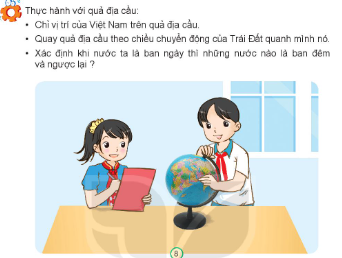 Quay quả địa cầu theo chiều chuyển động của Trái Đất quanh mình nó.
Xác định khi nước ta là ngày thì những nước nào là ban đêm và ngược lại?
Khi nước ta là ngày thì nước Mỹ, Anh là ban đêm và ngược lại.
Thứ……ngày…..tháng…..năm…….
TỰ NHIÊN VÀ XÃ HỘI
Bài 29: MẶT TRỜI, TRÁI ĐẤT, MẶT TRĂNG (T2)
2.Điều gì xảy ra nếu trái đất ngừng quay?
Thứ……ngày…..tháng…..năm…….
TỰ NHIÊN VÀ XÃ HỘI
Bài 29: MẶT TRỜI, TRÁI ĐẤT, MẶT TRĂNG (T2)
Thứ……ngày…..tháng…..năm…….
TỰ NHIÊN VÀ XÃ HỘI
Bài 29: MẶT TRỜI, TRÁI ĐẤT, MẶT TRĂNG (T2)
3. Tổng kết:
Tranh vẽ Ai?
Minh và em gái
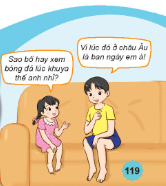 Đang làm gì?
Em gái đang hỏi Minh vì sao bố hay xem bóng đá lúc đêm khuya
Minh nói vì lúc đó ở Châu Âu- nơi diễn ra trận bóng đá lúc đó đang là ban ngày
Em hãy  giải thích vì sao như vậy?
Vì ngày và đêm ở Châu Âu khác với nước ta
Thứ……ngày…..tháng…..năm…….
TỰ NHIÊN VÀ XÃ HỘI
Bài 29: MẶT TRỜI, TRÁI ĐẤT, MẶT TRĂNG (T2)
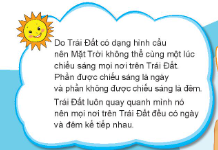 Thứ……ngày…..tháng…..năm…….
TỰ NHIÊN VÀ XÃ HỘI
TRÒ CHƠI: TÂY DU KÍ
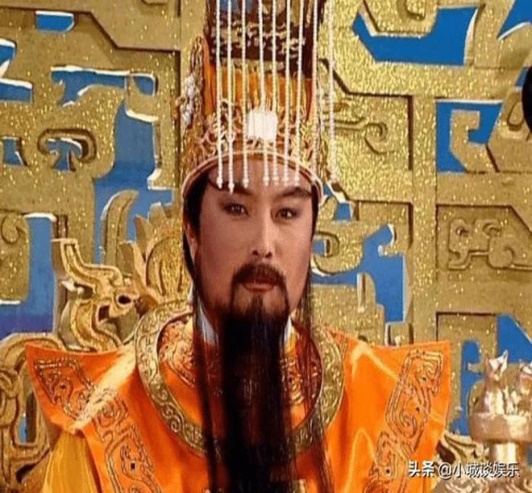 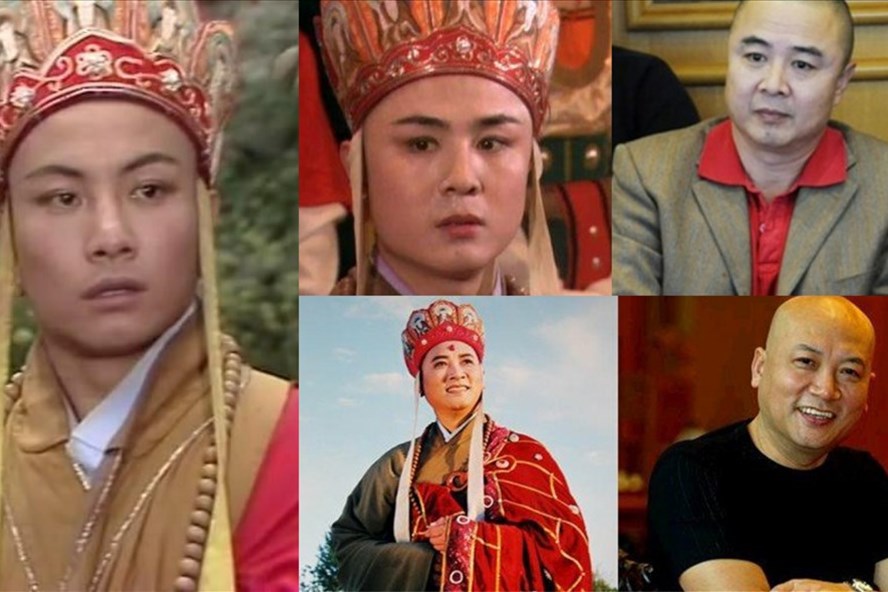 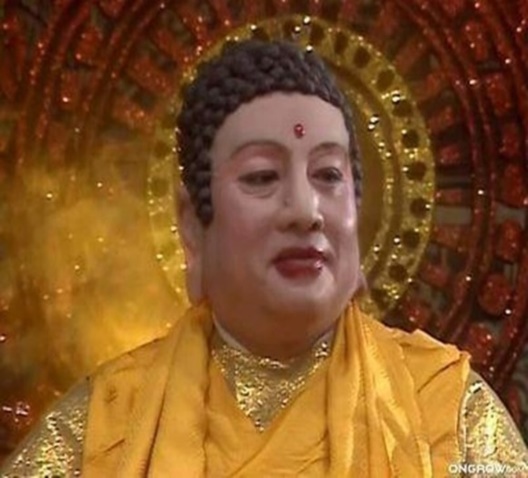 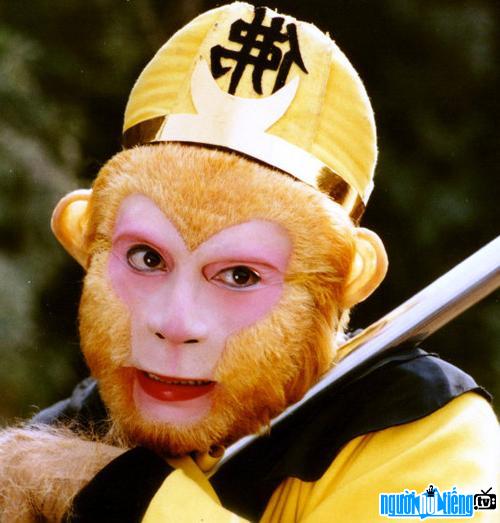 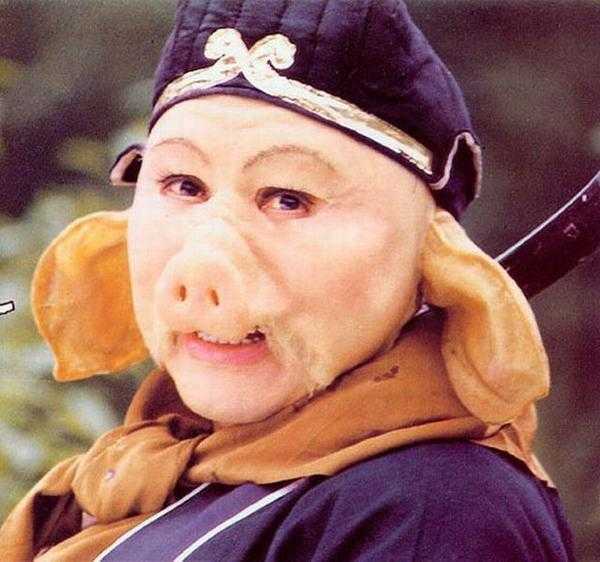 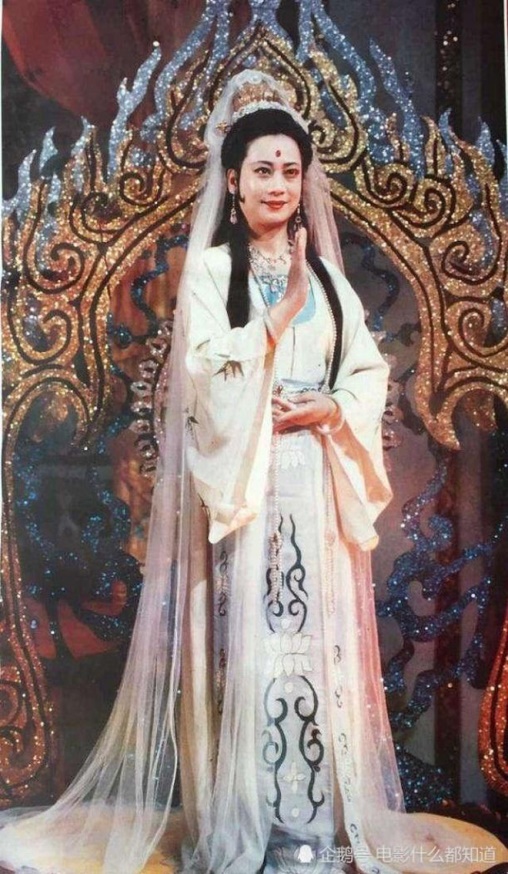 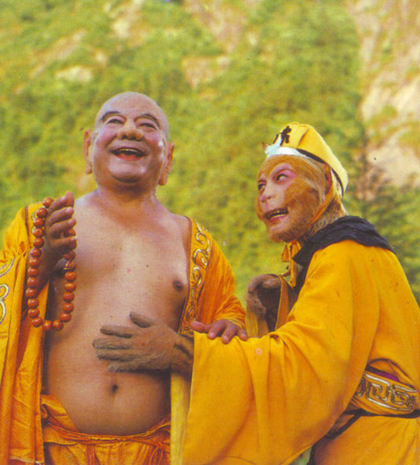 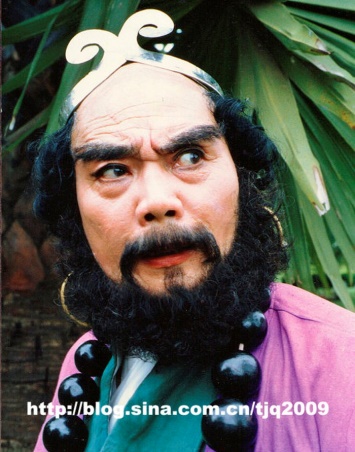 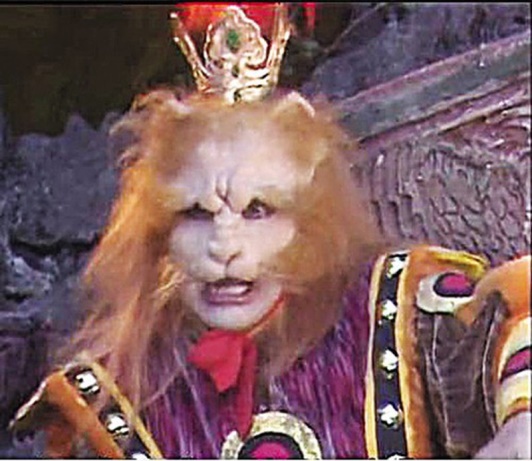 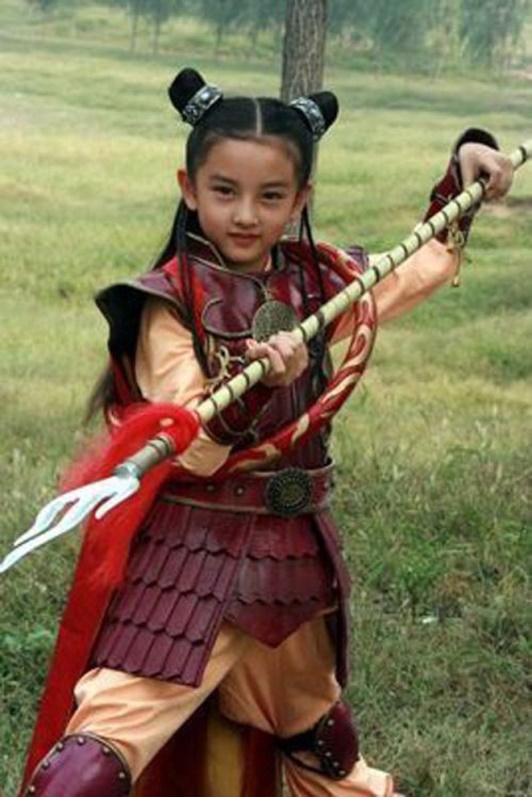 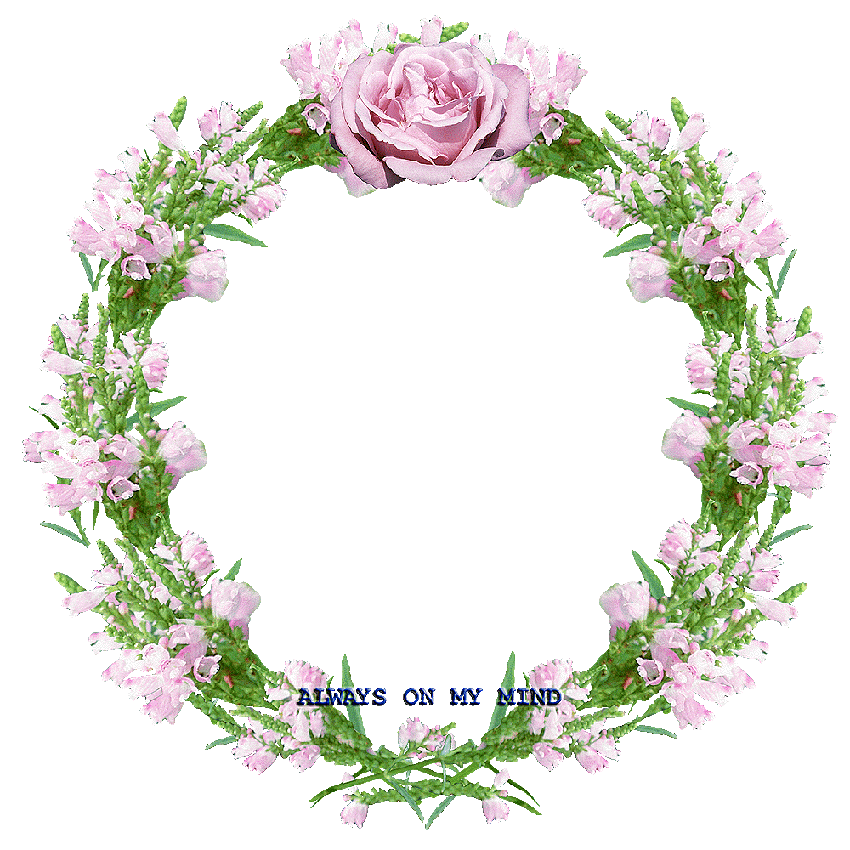 XIN CHÂN THÀNH CẢM ƠN 
QUÝ THẦY CÔ GIÁO VÀ CÁC EM